2021-2022Town Hall Meeting for Faculty & Staff
September 30, 2021
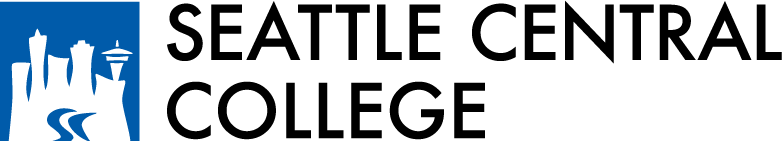 Overview
Kudos
Updates
Planning for a Full Re-Opening
Q&A
Kudos!
Central received the Asian American and Native American Pacific Island-Serving Institutions (AANAPISI) Program grant, totaling $1.5M over 5 years
Thank you to Stephanie Wong and the committee: Dr. Sy Ear, VP Kao LéZheo, Dean Ricardo Leyva-Puebla,  Dr. Jenni Branstad, Dr. Jaime Cárdenas, and faculty members Tracy Lai and Jeffrey Miguel Acido
Thank you to all those providing in-person instruction and services this week
Kudos to Welcome Week committee and student ambassadors
[Speaker Notes: We were awarded the Asian American and Native American Pacific Islander-Serving Institutions (AANAPISI) program grant from the Dept of Ed. The purpose of the program is to improve and expand institutions’ capacity to serve Asian Americans and Native American Pacific Islanders and low-income individuals. Our project goals are: 1) To improve SCC’s capacity to support students’ a) transition to college-level programs and b) academic and career success, and 2) To provide culturally responsive and inclusive curricula, pedagogy, and student services. This is a five-year award for $300,000/year.]
Enrollment (FTES)
Hours of Operation
Starting October 4, 2021, in-person student services for the following offices will be available on Tuesdays and Wednesdays from 10am-2pm
For virtual student assistance, see:  https://seattlecentral.edu/current-students/virtual-assistance-students
Keycards/ID Implementation
The main entrance to the Broadway Edison Building at 1701 Broadway is the only publicly accessible entrance without a keycard.
All other buildings and entrances will require a keycard/ID for entry. 
Please visit Registration at BE 1104 to obtain your new ID. The ID Center is open from 9am-12pm this week and will be open on Tuesdays and Wednesdays from 10am-2pm after this week.
Keycard/ID Tips
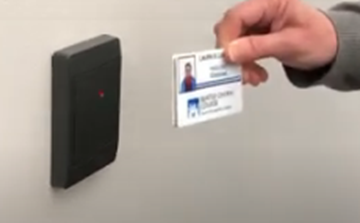 To use your keycard to enter the building, hold your keycard directly to the keycard reader (pictured to the right). The reader should flash green when the door unlocks.
You may need to remove your keycard from a pocket/wallet/etc. in order for the reader to register your card.
Some keycard readers have a numerical keypad. If you accidentally press the buttons on the keypad, you may need to wait several seconds for the door to reset before attempting to use the reader again.
Please ensure that the door closes behind you.
Security
New Campus Visitors Protocol
E-mail Security.Central@seattlecolleges.edu with the name(s), date, and time of your visitor(s) the day before you have visitors to campus.
Please tell visitors to check in with Security for COVID-19 protocols, building access, and contact tracing. Security will also have disposable masks available.
Visitors to campus include anyone not in your department who does not already have a keycard.
Vaccine Verification
All employees (including Student Employees) need to complete vaccination verification or request an accommodation as soon as possible.
Deadline: October 18, 2021
For more information, please see https://www.seattlecolleges.edu/administration/human-resources/covid-19-vaccination-requirement-employees 

The next Central COVID Vaccine Pop-Up is October 12
[Speaker Notes: As of September 28, 2021, HR has verified 45% of District employees.]
Thank You
Q & A
This is being recorded and will be available on our website no later than end of day tomorrow